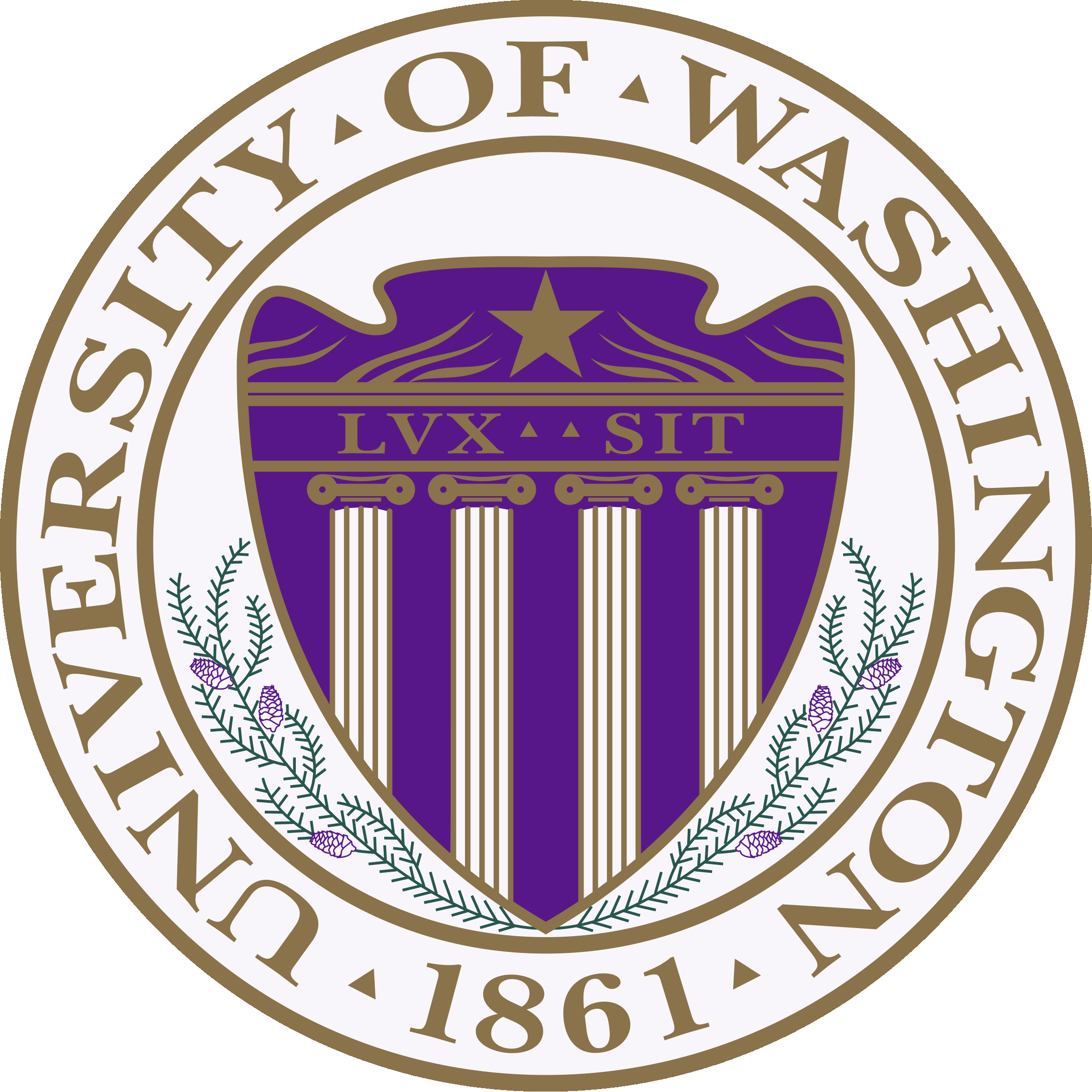 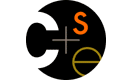 CSE332: Data AbstractionsLecture 14: Beyond Comparison Sorting
Dan Grossman
Spring 2012
The Big Picture
Surprising amount of juicy computer science: 2-3 lectures…
Simple
algorithms:
O(n2)
Fancier
algorithms:
O(n log n)
Comparison
lower bound:
(n log n)
Specialized
algorithms:
O(n)
Handling
huge data
sets
Insertion sort
Selection sort
Shell sort
…
Heap sort
Merge sort
Quick sort (avg)
…
Bucket sort
Radix sort
External
sorting
Spring 2012
CSE332: Data Abstractions
2
How Fast Can We Sort?
Heap sort & Merge sort have O(n log n) worst-case running time

Quick sort has O(n log n) average-case running time

These bounds are all tight, actually (n log n)

So maybe we need to dream up another algorithm with a lower asymptotic complexity, such as O(n) or O(n  log log n)
Instead: prove that this is impossible
Assuming our comparison model: The only operation an algorithm can perform on data items is a 2-element comparison
Spring 2012
CSE332: Data Abstractions
3
A General View of Sorting
Assume we have n elements to sort 
For simplicity, assume none are equal (no duplicates)

How many permutations of the elements (possible orderings)?

Example, n=3
		a[0]<a[1]<a[2]	a[0]<a[2]<a[1]	a[1]<a[0]<a[2]
     	a[1]<a[2]<a[0]	a[2]<a[0]<a[1]	a[2]<a[1]<a[0]

In general, n choices for least element, n-1 for next, n-2 for next, …
n(n-1)(n-2)…(2)(1) = n!  possible orderings
Spring 2012
CSE332: Data Abstractions
4
Counting Comparisons
So every sorting algorithm has to “find” the right answer among the n! possible answers
Starts “knowing nothing” and gains information with each comparison
Intuition: Each comparison can at best eliminate half  the remaining possibilities
Must narrow answer down to a single possibility

What we will show:
   Any sorting algorithm must do at least (1/2)nlog2 n – (1/2)n   
  (which is (n log n)) comparisons
Otherwise there are at least two permutations among the n! possible that cannot yet be distinguished, so the algorithm would have to guess and could be wrong
Spring 2012
CSE332: Data Abstractions
5
Counting Comparisons
Don’t know what the algorithm is, but it cannot make progress without doing comparisons
Eventually does a first comparison “is a < b ?"
Can use the result to decide what second comparison to do
Etc.: comparison k can be chosen based on first k-1 results

Can represent this process as a decision tree
Nodes contain “set of remaining possibilities”
Edges are “answers from a comparison”
The algorithm does not actually build the tree; it’s what our proof uses to represent “the most the algorithm could know so far” as the algorithm progresses
Spring 2012
CSE332: Data Abstractions
6
One Decision Tree for n=3
a < b < c, b < c < a,
a < c < b, c < a < b,
b < a < c, c < b < a
a > b
a < b
a < b < c
a < c < b
c < a < b
b < a < c 
b < c < a
c < b < a
b < c
b > c
a < c
a > c
b < a < c 
b < c < a
c < b < a
a < b < c
a < c < b
c < a < b
c < a
c > a
b < c
b > c
b < c < a
b < a < c
a < c < b
a < b < c
The leaves contain all the possible orderings of a, b, c
A different algorithm would lead to a different tree
Spring 2012
CSE332: Data Abstractions
7
Example if a < c < b
possible orders
a < b < c, b < c < a,
a < c < b, c < a < b,
b < a < c, c < b < a
a > b
a < b
a < b < c
a < c < b
c < a < b
b < a < c 
b < c < a
c < b < a
b < c
b > c
a < c
a > c
b < a < c 
b < c < a
c < b < a
a < b < c
a < c < b
c < a < b
c < a
c > a
b < c
b > c
b < c < a
b < a < c
a < c < b
a < b < c
actual order
Spring 2012
CSE332: Data Abstractions
8
What the Decision Tree Tells Us
A binary tree because each comparison has 2 outcomes
(No duplicate elements)
(Would have 1 outcome if a comparison is redundant)

Because any data is possible, any algorithm needs to ask enough questions to produce all n! answers
Each answer is a different leaf
So the tree must be big enough to have n! leaves
Running any algorithm on any input will at best correspond to a root-to-leaf path in some decision tree with n! leaves
So no algorithm can have worst-case running time better than the height of a tree with n! leaves
Worst-case number-of-comparisons for an algorithm is an input leading to a longest path in algorithm’s decision tree
Spring 2012
CSE332: Data Abstractions
9
Where are we
Proven: No comparison sort can have worst-case running time better than the height of a binary tree with n! leaves
Turns out average-case is same asymptotically
A comparison sort could be worse than this height, but it cannot be better

Now: a binary tree with n! leaves has height (n log n)
Factorial function grows very quickly
Height could be more, but cannot be less

Conclusion: Comparison sorting is  (n log n)
An amazing computer-science result: proves all the clever programming in the world cannot sort in linear time
Spring 2012
CSE332: Data Abstractions
10
Lower bound on height
The height of a binary tree with L leaves is at least log2 L
So the height of our decision tree, h:

   h  log2 (n!)                                                      property of binary trees
      = log2 (n*(n-1)*(n-2)…(2)(1))	            definition of factorial
      = log2 n       + log2 (n-1) + … + log2 1        property of logarithms
       log2 n       + log2 (n-1)  + … + log2 (n/2) drop smaller terms (0)
       log2 (n/2)  + log2 (n/2)  + … + log2 (n/2) shrink terms to log2 (n/2)
      = (n/2)log2 (n/2)	                                      arithmetic
      = (n/2)(log2 n - log2 2)		            property of logarithms
      = (1/2)nlog2 n – (1/2)n 		       arithmetic
      “=“  (n log n)
Spring 2012
CSE332: Data Abstractions
11
The Big Picture
Surprising amount of juicy computer science: 2-3 lectures…
Simple
algorithms:
O(n2)
Fancier
algorithms:
O(n log n)
Comparison
lower bound:
(n log n)
Specialized
algorithms:
O(n)
Handling
huge data
sets
Insertion sort
Selection sort
Shell sort
…
Heap sort
Merge sort
Quick sort (avg)
…
Bucket sort
Radix sort
External
sorting
huh???
  Change the model – assume    
   more than items can be 
   compared!
Spring 2012
CSE332: Data Abstractions
12
BucketSort (a.k.a. BinSort)
If all values to be sorted are known to be integers between 1 and K (or any small range)
Create an array of size K 
Put each element in its proper bucket (a.k.a. bin)
If data is only integers, no need to store more than a count of how times that bucket has been used
Output result via linear pass through array of buckets
Example: 
K=5
input (5,1,3,4,3,2,1,1,5,4,5)
	  output: 1,1,1,2,3,3,4,4,5,5,5
Spring 2012
CSE332: Data Abstractions
13
Analyzing Bucket Sort
Overall: O(n+K)
Linear in n, but also linear in K
(n log n) lower bound does not apply because this is not a comparison sort

Good when K is smaller (or not much larger) than n
Do not spend time doing comparisons of duplicates

Bad when K is much larger than n
Wasted space; wasted time during final linear O(K) pass

For data in addition to integer keys, use list at each bucket
Spring 2012
CSE332: Data Abstractions
14
Radix sort
Radix = “the base of a number system”
Examples will use 10 because we are used to that
In implementations use larger numbers
For example, for ASCII strings, might use 128

Idea:
Bucket sort on one digit at a time
Number of buckets = radix
Starting with least significant digit
Keeping sort stable
Invariant: After k passes (digits), the last k digits are sorted


Aside: Origins go back to the 1890 U.S. census
Spring 2012
CSE332: Data Abstractions
15
Example
Radix = 10




Input:   478
 	       537
		   9
            721
		   3
		 38
	        143
		  67
0
1
2
3
4
5
6
7
8
9
721
3
143
537
  67
478
  38
9
Order now: 721
	                  3
                   143
                   537
                     67
                   478
                     38
                       9
First pass: 
	bucket sort by ones digit
Spring 2012
CSE332: Data Abstractions
16
0
1
2
3
4
5
6
7
8
9
Example
721
3
143
537
  67
478
  38
9
Radix = 10
0
1
2
3
4
5
6
7
8
9
3
    9
721
537
  38
143
67
478
Order was: 721
	                  3
                   143
                   537
                     67
                   478
                     38
                       9
Order now:     3
	                  9
                   721
		      537
                     38
		      143
                     67
                   478
Second pass: 
	stable bucket sort by tens digit
Spring 2012
CSE332: Data Abstractions
17
0
1
2
3
4
5
6
7
8
9
Example
3
    9
721
537
  38
143
67
478
Radix = 10
0
1
2
3
4
5
6
7
8
9
3
    9
  38
  67
143
478
537
721
Order was:     3
	                  9
                   721
		      537
                     38
		      143
                     67
                   478
Order now:     3
	                  9
                     38
		        67
                   143
		      478
                   537
                   721
Third pass: 
	stable bucket sort by 100s digit
Spring 2012
CSE332: Data Abstractions
18
Analysis
Input size: n
Number of buckets = Radix: B
Number of passes = “Digits”: P

Work per pass is 1 bucket sort: O(B+n)

Total work is O(P(B+n))

Compared to comparison sorts, sometimes a win, but often not
Example: Strings of English letters up to length 15
15*(52 + n) 
 This is less than n log n only if n > 33,000
Of course, cross-over point depends on constant factors of the implementations
And radix sort can have poor locality properties
Spring 2012
CSE332: Data Abstractions
19
Last Slide on Sorting
Simple O(n2) sorts can be fastest for small n
Selection sort, Insertion sort (latter linear for mostly-sorted)
Good for “below a cut-off” to help divide-and-conquer sorts
O(n log n) sorts
Heap sort, in-place but not stable nor parallelizable
Merge sort, not in place but stable and works as external sort
Quick sort, in place but not stable and O(n2) in worst-case
Often fastest, but depends on costs of comparisons/copies
 (n log n) is worst-case and average lower-bound for sorting by comparisons
Non-comparison sorts
Bucket sort good for small number of key values
Radix sort uses fewer buckets and more phases
Best way to sort?  It depends!
Spring 2012
CSE332: Data Abstractions
20